COMO OCUPO MI TIEMPO DE CUARENTENA
¡ME DESESPERO!
En la actualidad!
La pandemia a traído como consecuencia muchísimos  cambios sociales y económicos los cual están impactando de diversas maneras el mundo entero , pero a su vez cambios psicológicos y emocionales en el ser humano que lo está obligando a adaptarse de forma rápida a este nuevo sistema de vida.
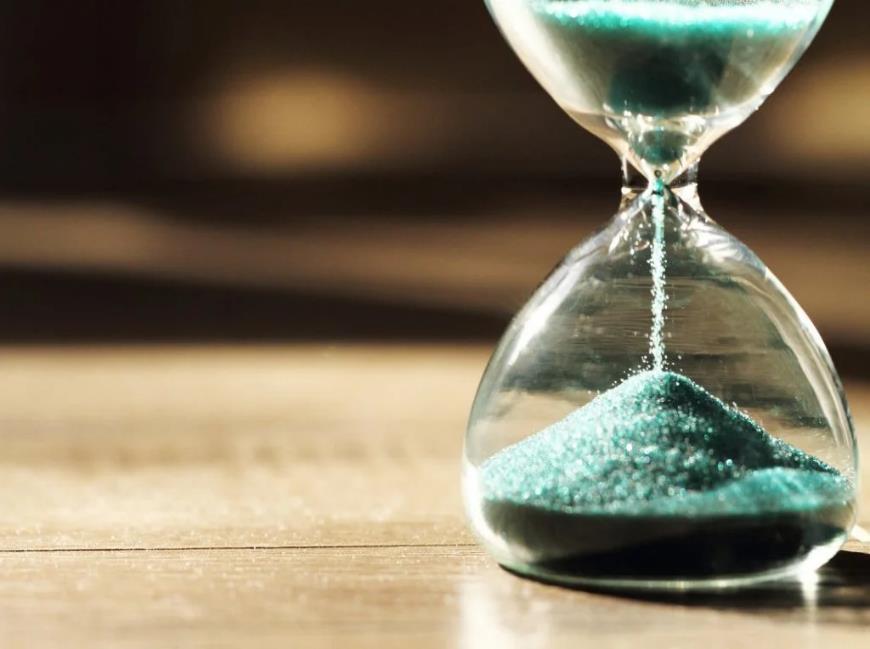 PASA EL TIEMPO…
No veo solución!...
No puedo trabajar!...
Tengo mucho miedo al contagio!..
Me ahoga la casa!...
Cuando podré salir?..
NUEVOS CAMBIOS DE HÁBITOS
Reforzar el aseo personal.
Nuevas medidas de protección personal.
Nuevas indumentarias.
Días para salir
Distanciamiento social
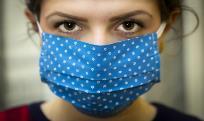 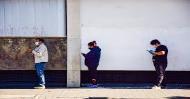 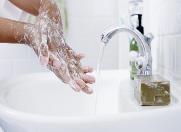 EMOCIONES QUE FLORECEN ANTE EL CAMBIO
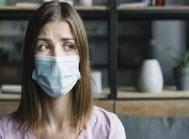 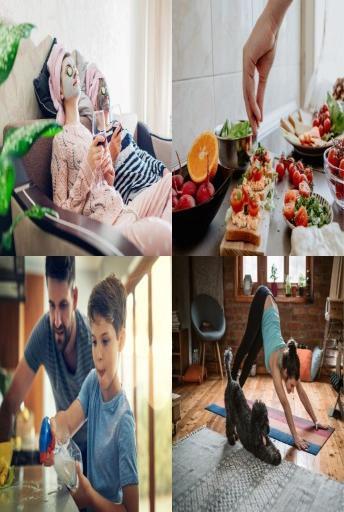 QUÉ HAGO?
ARTETERAPIA
Es una nueva disciplina que pretende promover ciertos hábitos saludables a través de la expresión artística.
Es una técnica de desarrollo personal, de autoconocimiento y de expresión emocional. 
Llena la necesidad de explorarnos a través del arte.
BENEFICIOS
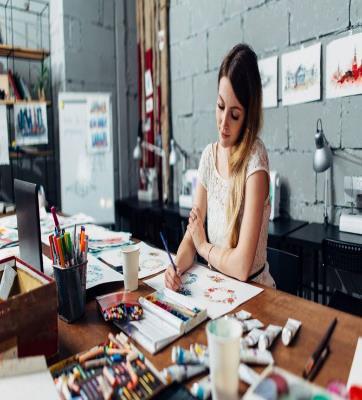 Por medio de la arte terapia, reflejamos nuestros miedos, angustias, necesidades, deseos o sueños, lo que finalmente sirve como método de liberación.
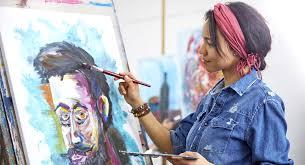 BENEFICIOS
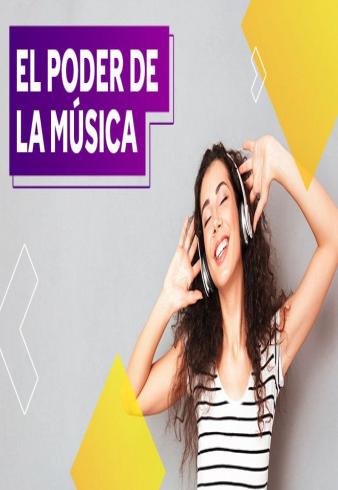 BENEFICIOS DE LA MÚSICA
Alienta, motiva
Mejora el estado de ánimo
Es un analgésico eficaz y seguro.
Estimula el aprendizaje y crecimiento psicomotor de los niños.
Nos permite compartir en pareja y en familia.
Hace la soledad más llevadera.
MUSICO TERAPIA
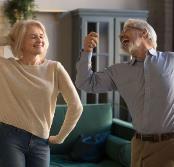 Se debe realizar de 20 a 30 minutos.
Crear un playlist de emergencia, que nos evoque recuerdos positivos.
Dibuje mientras escucha música.
Baile, y logrará realizar a su vez actividad física saludable.
Realice karaoke, la cual estimula los músculos respiratorios y dan sensación de bienestar.
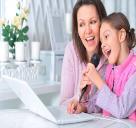 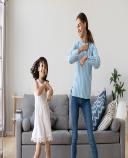 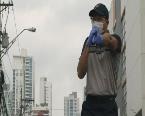 BAILE
Lenguaje universal de bienestar.
Mejora la circulación.
Ayuda a quemar grasa corporal.
Favorece la mejora del estado de ánimo.
Fortalece las relaciones personales.
Facilita el contacto con uno mismo.
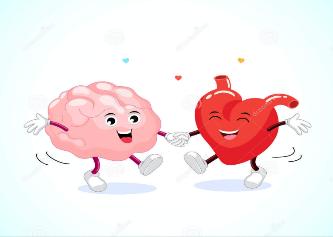 BAILE EN CUARENTENA
Clases gratuitas por.
YOUTUBE
INSTAGRAM
ZOOM
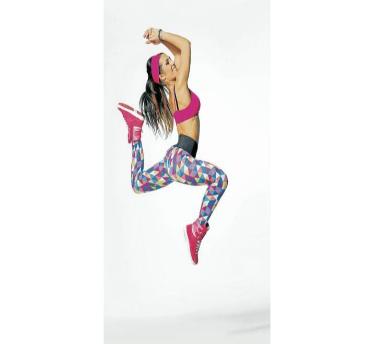 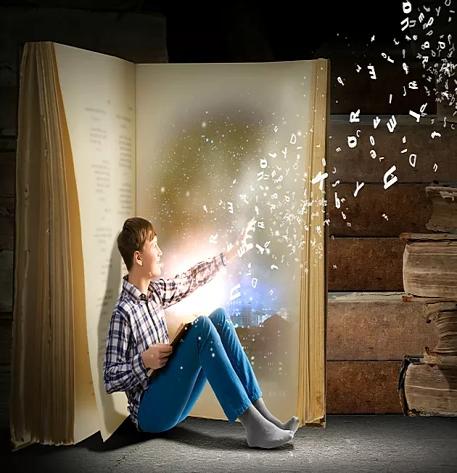 ESCRITURA Y LECTURA COMO TERAPIA EN CUARENTENA
La escritura es un catártico para las emociones, donde la  persona puede plasmar sus emociones y frustraciones sobre la situación actual de vida.
La escritura es un fuente para el desarrollo de la imaginación.
BENEFICIOS DE LEER Y ESCRIBIR
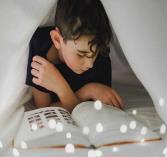 Mantiene nuestro cerebro joven.
Estimula la imaginación
Da distracción y escape para momentos de ocio.
Promueve la cultura.
Enriquece nuestro conocimiento.
Nos ayuda a drenar las emociones difíciles de expresar
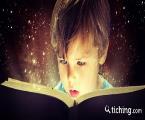 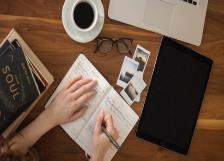 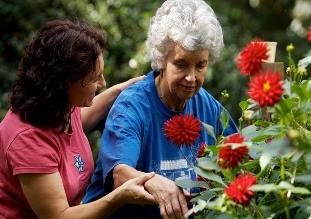 Los jardines se consideran como lugares tranquilos, donde la gente reflexiona. 
Produce relajación, ya que dedicar un tiempo al día a esta actividad reduce el estrés, además de recoger cosecha propia.
JARDINERIAALTERNATIVA TERAPÉUTICA
TERAPIA HORTÍCOLA
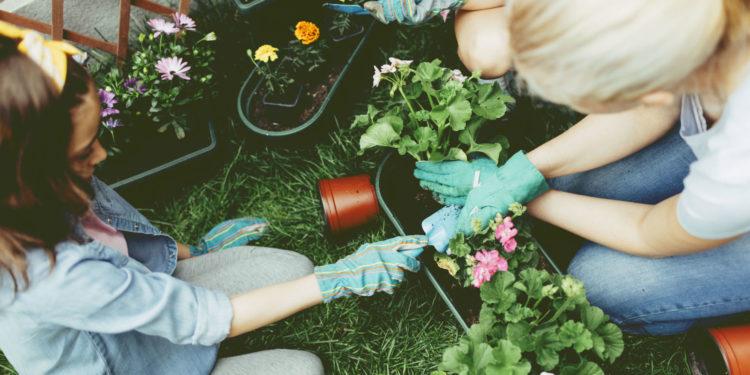 BENEFICIOS DE LA JARDINERIA
COSTURA, BORDADO Y TEJIDO
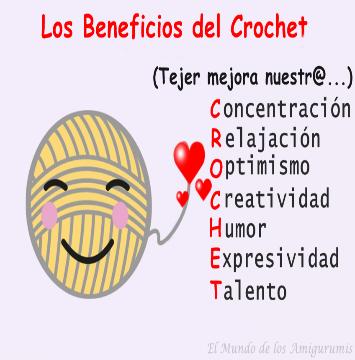 Práctica que se realiza con tela, hilo y agujas.
La naturaleza rítmica y repetitiva de tejer es calmante, reconfortante y contemplativa.
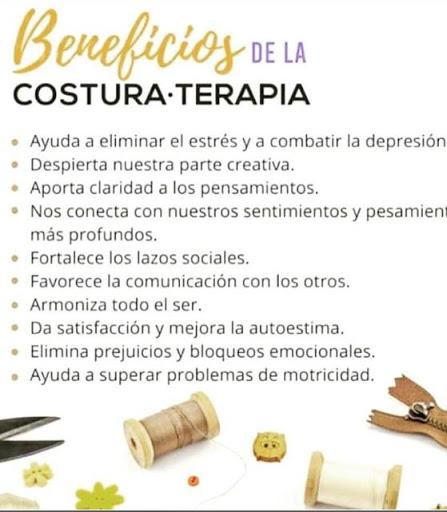 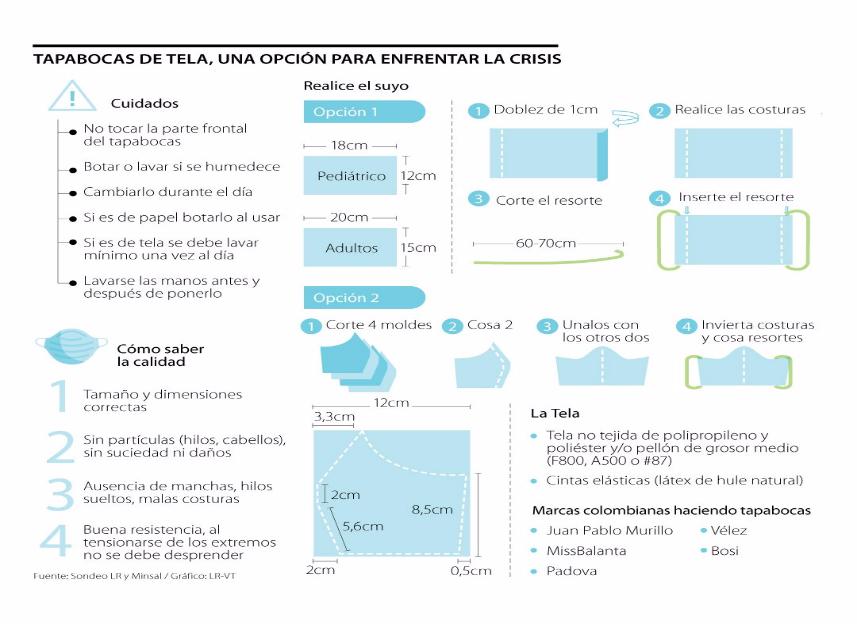 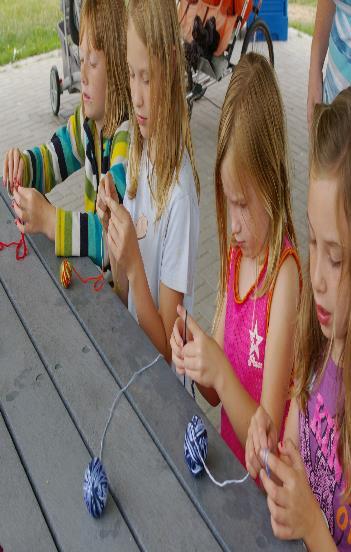 “Las habilidades y sentimientos experimentados mientras se teje y borda, también se pueden utilizar para facilitar el aprendizaje de las técnicas, como la meditación, la relajación y el ritmo que se enseña comúnmente en los cursos de manejo del dolor, o en el tratamiento de la depresión.”
	Betsan Corkhill
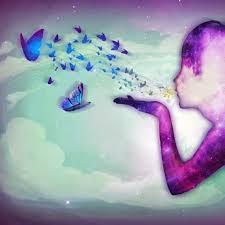 “Cuando tienes el Sol dentro, no importa lo fuerte que caiga afuera la lluvia”.